Checked C: Safe C, Incrementally
Michael Hicks (UMD & Correct Computation, Inc.) 
Joint work with Andrew Ruef (UMD, IDA/CCS), Leonidas Lampropoulos (UMD, Upenn), Ian Sweet (UMD), David Tarditi (MSR)
High Confidence Software and Systems (HCSS) 2019
I get older, the problems stay the same
Buffer errors
2
https://nvd.nist.gov/general/visualizations/vulnerability-visualizations/cwe-over-time#vuln-type-total-by-year-title
Motivation
Lots of existing C code out there
One estimate – 8.5 billion lines of C code
How much of it is safe?
How much of it do we have to trust?
Paths to trusting this code:
Find and fix the bugs (fuzzing, static analysis)
Mitigate the bugs (CET, MPX, ASLR)
Rewrite the code 
A new language, Java, Rust, etc.
A new dialect of C, Cyclone, CCured, Deputy
3
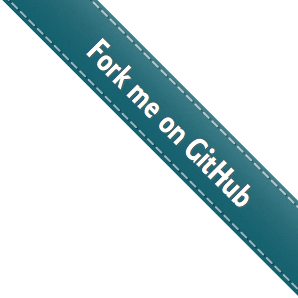 Checked C
A different take at making C more reliable and secure
Extension to C with new types that can express spatial memory safety
Language supports incremental conversion
Mix checked and unchecked types
Checked regions enforce safety within those regions
Automated conversion tool to add annotations for more safety
Implemented on top of clang/LLVM: https://github.com/Microsoft/checkedc
4
This Talk
Overview of Checked C’s safe pointers
Supporting incremental porting: Checked regions
Checked regions cannot be blamed for run-time error
Property formalized and proved in an idealized core calculus
Implementation and Evaluation
Code changes small, run-time overhead small, too
Automated porting tool
Converts C program to one with Checked C annotations
Takes advantage of Checked C’s incremental nature to avoid over-conservatism
5
Checked C: Design
Making code spatially safe: checked types with declared bounds
Dynamic bounds checking with opportunistic static elimination
Safe initialization
No temporal safety yet
Backward compatibility 
Strict extension to C
No pointer representation change 
Unchecked and checked types can co-exist within the same function
Checked regions: full spatial safety
Can prove a “blame” property that characterizes isolation
6
Example: Pointers
int a;
int *b = &a;

becomes

_Ptr<int> b = &a;

Singleton pointers (_Ptr<T>) can be dereferenced safely
7
Example: Arrays and Pointers to Arrays
int vals[50] = { 0 }; 
int *pvals = calloc(n, sizeof(int));

becomes 

int vals checked[50] = { 0 };
_Array_ptr<int> pvals : count(n) = calloc(n, sizeof(int));

Declarations of pointers to arrays are decorated with their bounds
Also a variant for NUL-terminated arrays
8
Example: NUL Terminated Pointers
char *str = calloc(n, sizeof(char));
char str2[N] = { … };

becomes

_Nt_array_ptr<char> str : count(n-1) = 
  calloc(n, sizeof(char))

char str checked[N+1] = { …, ‘\0’};
9
Bounds Declarations Summary
Expressions in bounds(l,u) must be non-modifying
No mutations
No calls
_Nt_array_ptr: Can read *u or write ‘\0’ to it
10
Bounds expansion
size_t my_strlcpy(_Nt_array_ptr<char> dst : count(dst_sz-1),
                  _Nt_array_ptr<char> src, size_t dst_sz) { 
  size_t i = 0;
  _Nt_array_ptr<char> s : count(i) = src;
  while(s[i] != ‘\0’ && i < dst_sz – 1) { 
    // bounds on s may expand by 1
    dst[i] = s[i]; 
    ++i;
  }
  dst[i] = ‘\0’; // OK to write to upper bound
  return I;
}
11
Bounds and Checks
Bounds declarations are program invariants
Verified at compile time
Accesses dynamically checked against bounds at run time
Unless proved safe at compile time
Checks inserted at
Pointer dereference: int i = *p;
Assignment: *p = 0;
Compound assignment: *p += 1;
Increment/Decrement (*p)++;
12
Partially Converted Code
We may not want to, or be able to, port all the code at once
We can use checked types piecemeal
Reduces, but does not eliminate, risk of spatial problems
Allows some hard-to-prove-safe idioms

The piecemeal approach has dangers
13
Unsafe Code
void more(int *b, int idx, ptr<int *> r) {
  int oldidx = idx, c;
  do {
    c = readvalue();
    b[idx++] = c; //could overflow b to corrupt r?
  } while (c != 0); 
  *r = b+idx-oldidx; //bad if r now bogus
}
14
Checked Regions
Checked regions are scopes (or functions or files) that are internally safe. Within a checked region, we disallow

uses of unchecked pointers/array types
most pointer casts
varargs
15
Example
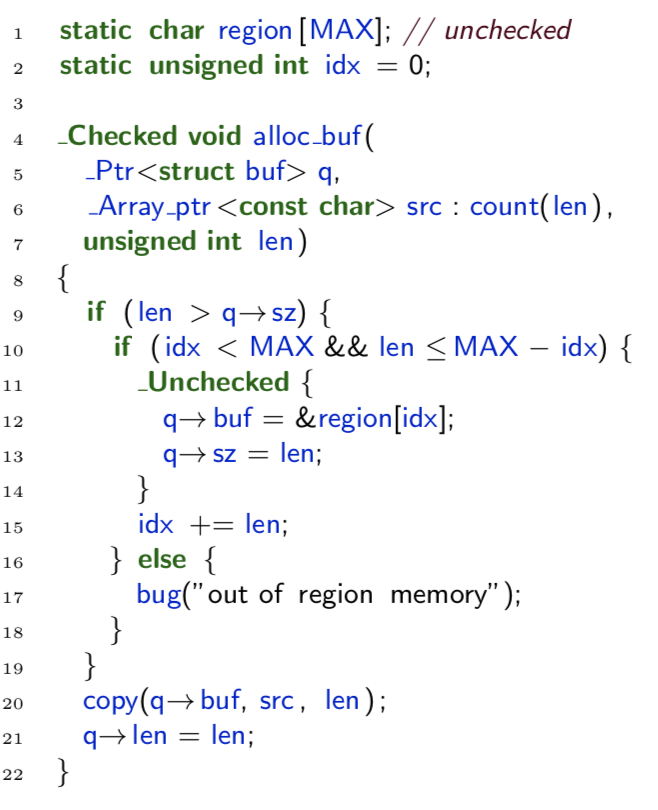 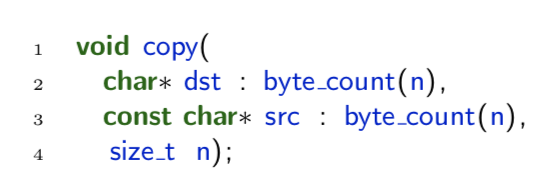 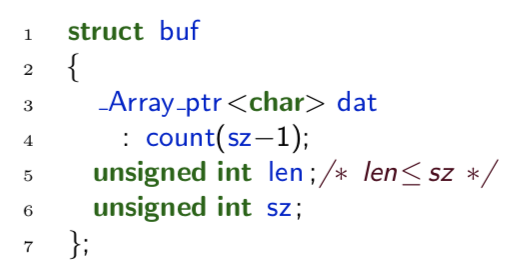 16
Blame
What assurance do checked regions give us?
If checked pointers reachable from checked regions are well formed, then pointer accesses by checked regions are safe
Checked regions preserve well-formedness of pointers
Hence: Checked code cannot be blamed for faults

We proved this property in a simple formalization of Checked C
Called CoreChkC
Development mechanized in Coq (see POST’19 paper)
17
Checked Interfaces
How do we use existing libraries (or system calls) that are not checked?
Annotate unchecked pointers with bounds at declaration sites

size_t fwrite(void *p : byte_count(s*n),
              size_t s,
              size_t n,
              FILE *st : itype(_Ptr<FILE>));

Code of fwrite unchanged (must be proved safe via other means)
18
Implementation
19
Implementation
Extended C grammar implemented in clang
Extended clang type checker and code generator
20
Evaluation
How much code must be changed to port some C code to Checked C?
How hard are those changes?
Once changed, what is the overhead added:
Running time
Compilation time
Executable size
21
Setup
Two benchmark suites, total of 15 programs:
Olden
Ptrdist
Benchmarks used by prior work on “safer C” (CCured, Deputy)
Converted by hand
12 Core Intel Xeon, 32GB RAM
22
Benchmarks
23
Code modifications
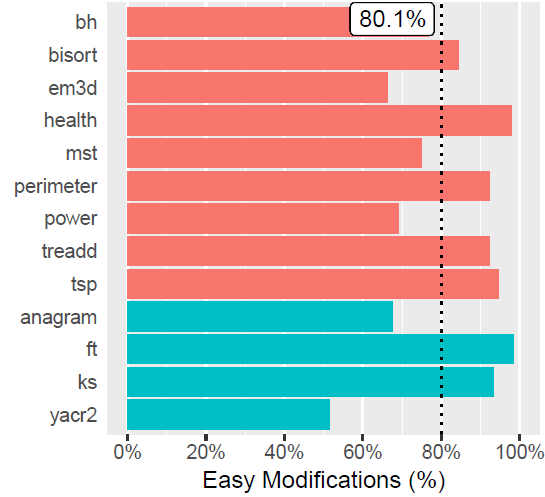 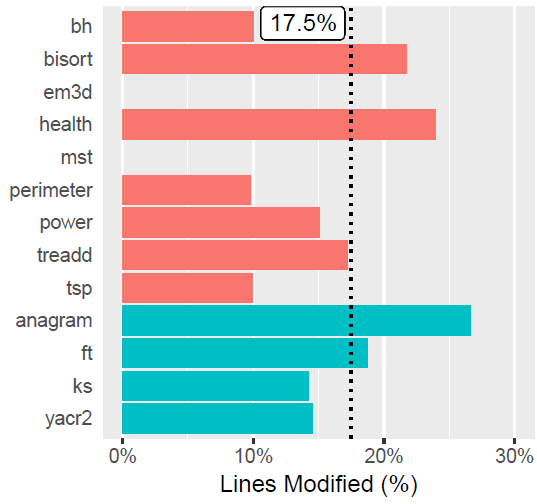 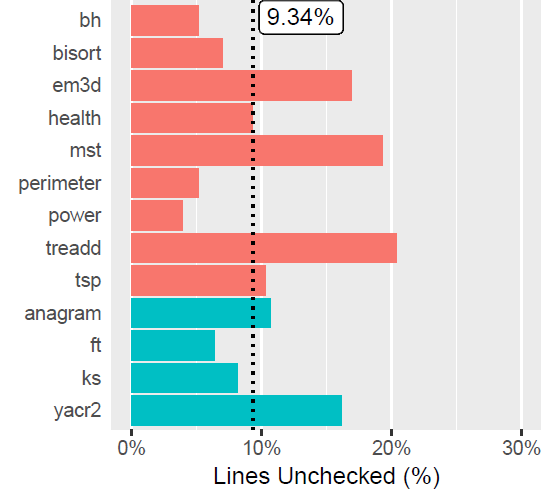 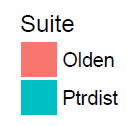 “easy”
24
Performance overhead
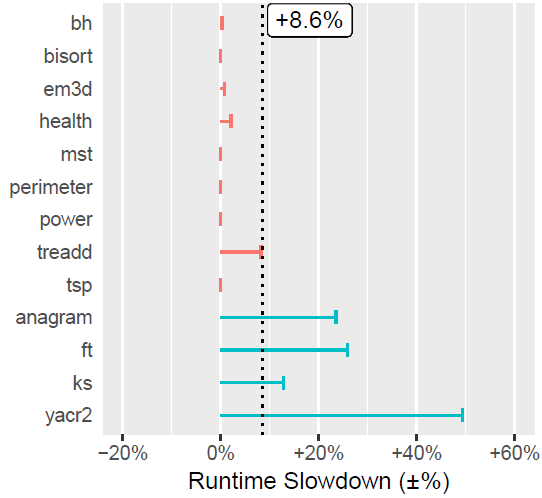 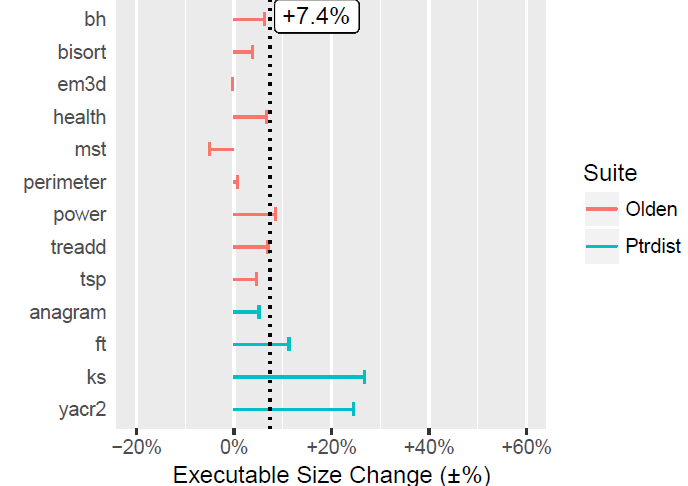 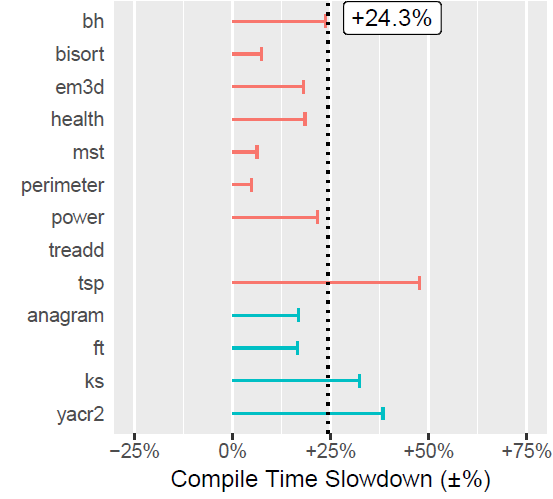 +8.6% running time slowdown 
+7.4% executable size change
+24.3% compile time slowdown
More details in SecDev’18 paper
25
Switching Gears: Automated Porting
clang tool identifies when pointers can be converted to safe pointers
Outputs partially annotated source code 
Works on whole programs or parts of programs
Complicated analysis done just once, not each time you make a small change and recompile
Developers can modify it later
Flexibility in Constraint Resolution
Rather than force p to be unchecked, we can insert a cast at the call to f
Better than whole-program, unification based algorithm
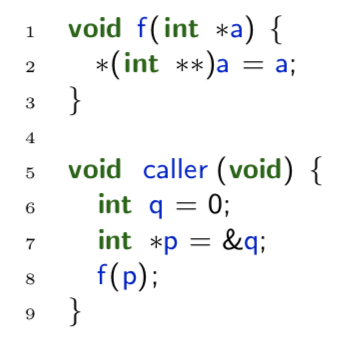 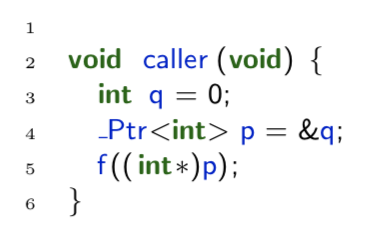 Flexibility in Constraint Resolution
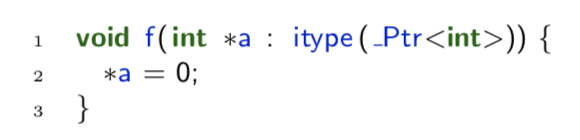 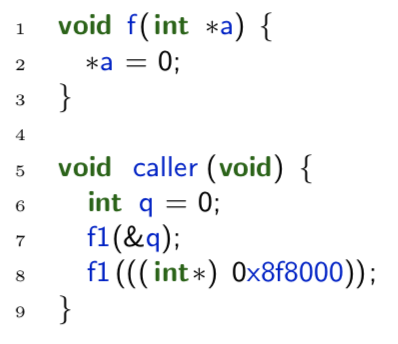 Rather than force a to be unchecked, we give it an interface type
Treats it internally as if a _Ptr<int>, but callers can pass in unchecked pointers
Experience with Automated Porting
34% of pointers can be changed to “safer” pointers automatically
Related: Migratory Typing
Moving from dynamically typed to statically typed/annotated code
Typical theorems: 
Prove fully statically typed program safe
Prove that use of run-time checks blames dynamic code
But: What about “erasure semantics” with no checks?
No theorem when something goes wrong
Our work fills that gap
30
Related: Rust
Like Checked C, aims to be memory/type safe
Like Checked C, has designated unchecked regions
Unlike Checked C, much harder to port to
But also includes temporal safety
RustBelt project: Semantic typing, plus verification conditions for unsafe code
Heavyweight
Our approach to blame is syntactic; can view as a first step
31
Future work
Expanding automatic conversion of C code
Working on inferring bounds expressions via abstract interpretation
Automatically inferring checked regions
Support for C++
Support for temporal safety

More experience writing code in Checked C
32
Summary
Checked C is a new effort to make C safer
Binary compatible with C – pointer representation unchanged
Built on top of LLVM – production quality C compiler with robust optimizations and frontend support
Good performance
Extension, not replacement – incremental conversion a first class concept. 
Theorem: Checked Code Cannot be Blamed
Flexibility with porting – not all pointers need to be converted
https://github.com/Microsoft/checkedc
33
EXTRA
34
Bounds expansion
size_t my_strlcpy(_Nt_array_ptr<char> dst : count(dst_sz-1),
                  _Nt_array_ptr<char> src, size_t dst_sz) { 
  size_t i = 0;
  _Nt_array_ptr<char> s : count(i) = src;
  while(s[i] != ‘\0’ && i < dst_sz – 1) { 
    // bounds on s may expand by 1
    dst[i] = s[i]; 
    ++i;
  }
  dst[i] = ‘\0’; // OK to write to upper bound
  return I;
}
35
Syntax: Types, Defs
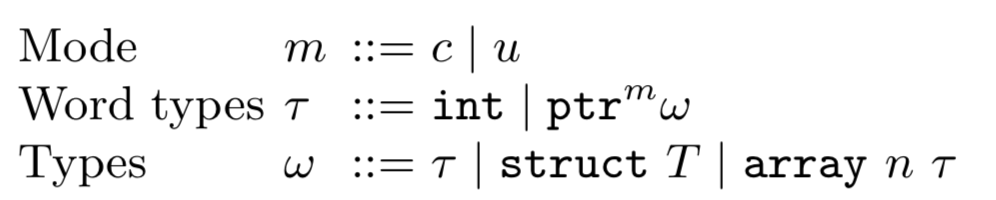 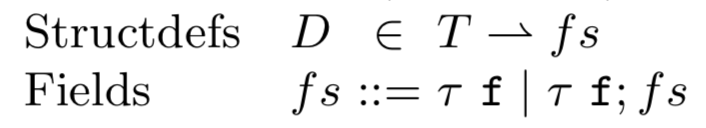 Pointers annotated with mode
c = checked (e.g., _Ptr<T>), u = unchecked (e.g., T*)
Array types carry their (constant) size
36
Syntax: Expressions
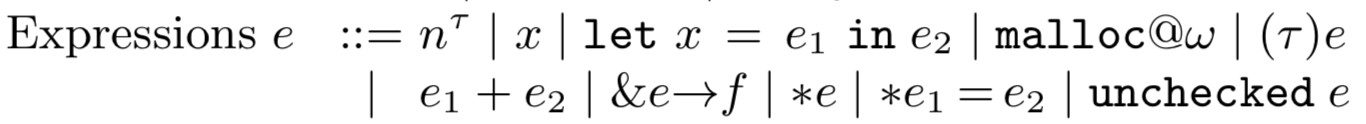 Numbers n annotated with intended type τ
Either int or ptr (can cast between them)

Simplified to focus on the essence of safe/unsafe pointer use, and blame
No functions, control operators
Arrays are constant sized (but dynamically indexed)
37
Operational Semantics
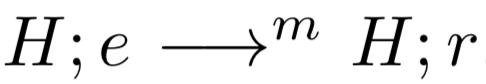 H is the heap, a partial function from unsigned ints to values 
Values are type-annotated numbers, nτ
m is the execution mode – either within a checked block or an unchecked one
r is a result, which is either
value nτ
Null pointer exception, Null
Array out-of-bounds exception, Bounds
Failure occurs if program ends in stuck state (i.e., non-result)
38
Operational Semantics
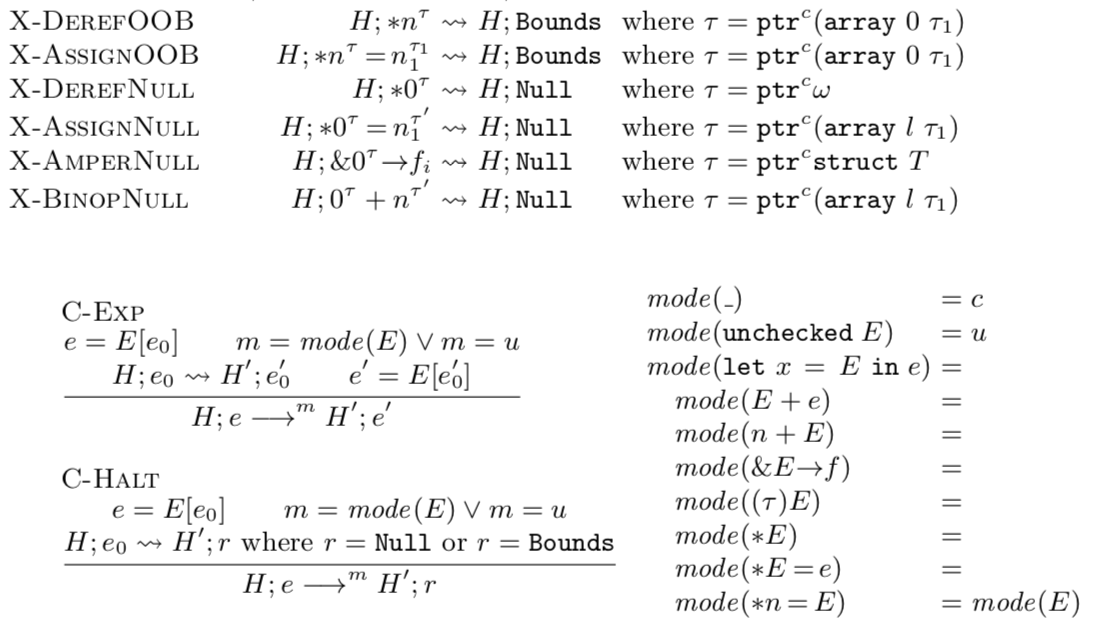 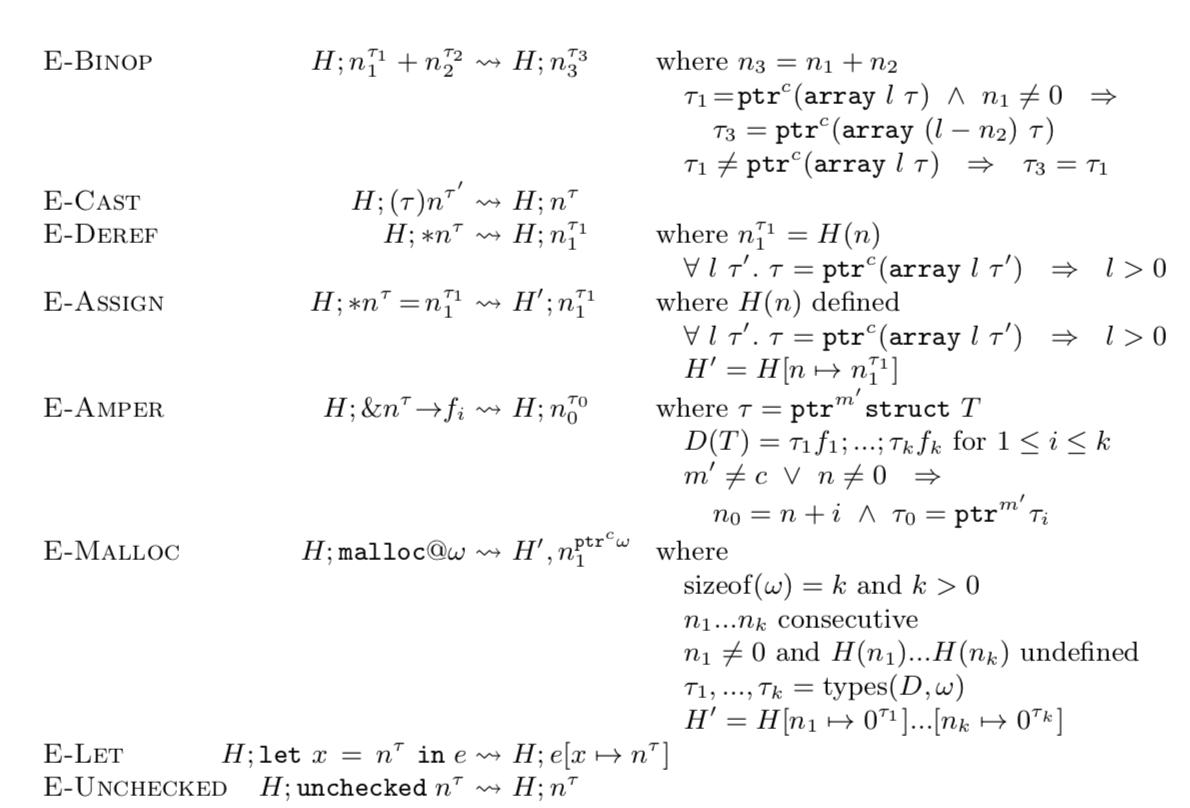 Type annotations on nums support run-time checks, pointer arithmetic
Annotation ignored if it’s not a checked pointer type
Execution mode determined by syntactic structure; or unchecked
39
Typing
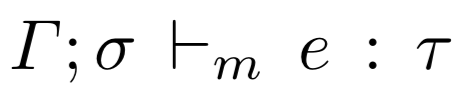 Γ is the environment, a partial function from variables to types τ
σ is the scope
Set of values previously seen during typing, to handle cycles in heap
m is the execution mode
Rules differ if in checked blocks or unchecked ones
40
Typing: Dereferencing Pointers
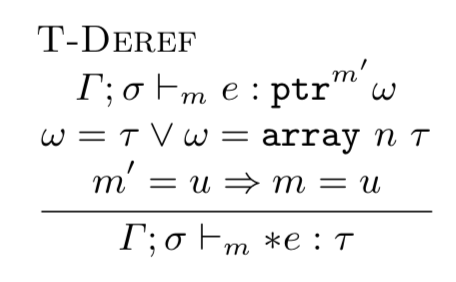 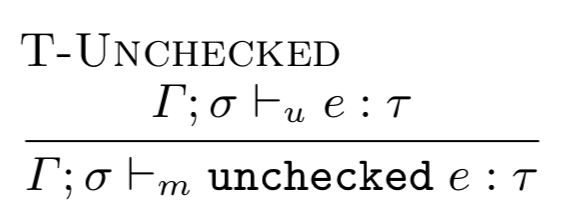 May only dereference unchecked pointers in unchecked blocks
41
Typing: Making Checked Pointers
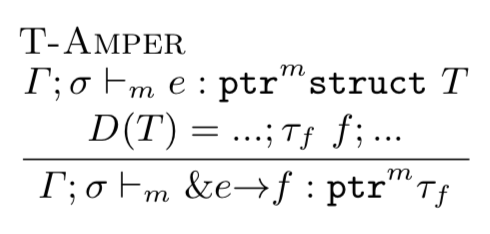 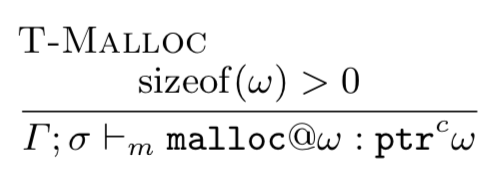 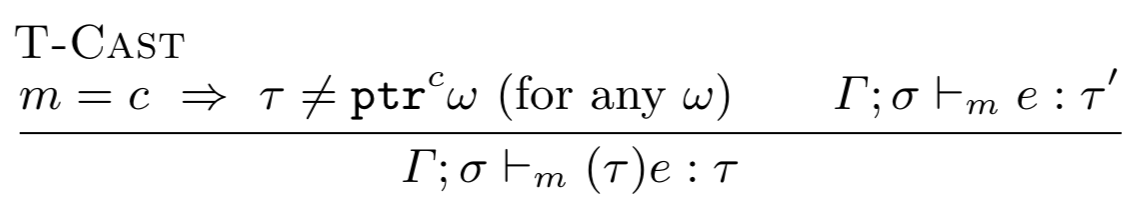 Checked pointers safely constructed from malloc 
In a checked block:
Can take addr of checked pointer field
Cannot cast to a checked pointer
42
Typing: Checked Pointers WF in Heap
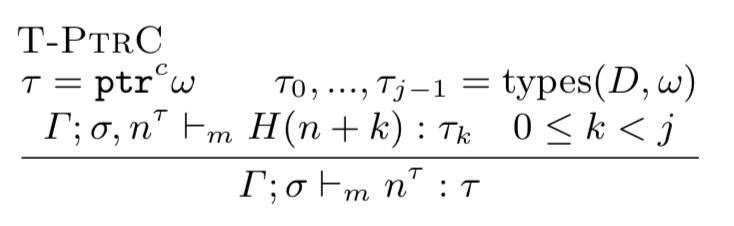 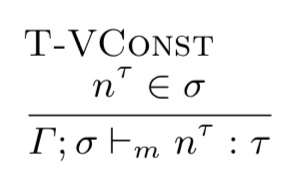 Checked pointers in main expression point to heap
Confirm that declared type of pointer matches that of heap, recursively
Scope σ keeps track of previously (or now-being) checked pointers to heap blocks
Same pointer may appear with multiple types
43
Example
Running this code
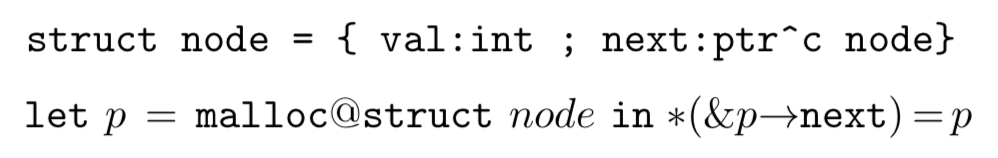 Yields the following heap
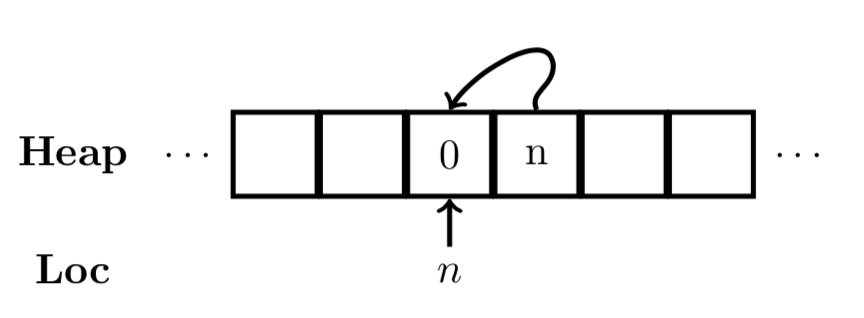 Type checking the returned pointer:
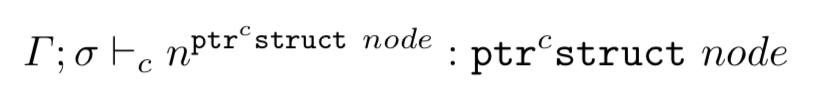 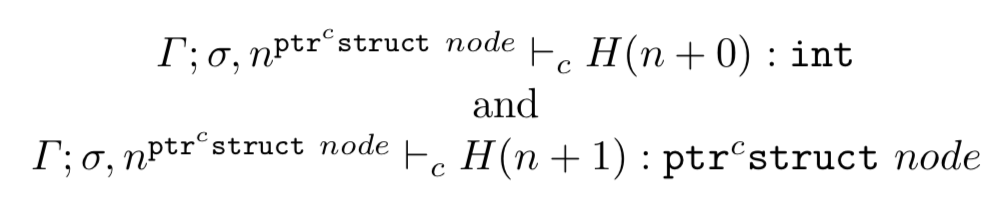 Holds because of the following two facts:
44
Useful Lemma: Strengthening
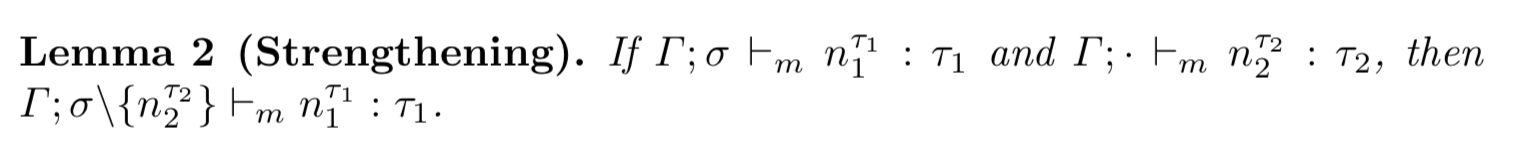 Informally: We can remove n2τ2 from the scope s because if that fact is used in the proof of n1τ1, then we can just use the fact that n2τ2 holds in the empty scope instead
This is, in essence, a coinductive argument
45
Checked Code Cannot Be Blamed
Theorem: Suppose we start with a well-typed term. Then if the term ever gets stuck, then the source of the issue is unchecked code

Proof by Progress and Preservation. These are mode-specific:
Progress: If a program is well-typed but stuck, then its redex must be in unchecked mode
Preservation: Well-typed programs in checked mode step to well-typed programs in checked mode
Hence, if the program becomes stuck, at some point the term must not have been well typed, but that could only be the fault of taking a step in unchecked code
46